O Século XX
Por Josiane da Conceição Paulo
O final do século XIX foi sacudido por uma tremenda reviravolta intelectual, social, moral e artística, dirigida contra as bases sustentadoras do romantismo.
Como em outros períodos históricos, é possível traçar um paralelo entre as revoluções que manifestou-se nas artes, a saber, Einstein e sua teoria da relatividade, negando o espaço e tempo absolutos e os considerando dependentes.
As propostas artísticas do mesmo período manifestam idêntica preocupação com espaço pictórico das artes visuais e forma e tonalidade na música.
Na pintura, cabe ao expressionismo explorar a dissolução do espaço geometricamente construído, o que se manifesta em outras formas de expressão artística. As demais artes rever a questão do espaço.
Na música, houve o empenho de emancipar-se da tonalidade – fundamento da construção musical desde a renascença – e dos princípios de organização rítmica que até então tinham direcionado a composição musical, buscando outros princípios construtivos
Do mesmo modo que na pintura em relação ao espaço, esse abandono não se da por completo. Na música, ainda encontra-se também princípios da tonalidade, de certo modo, presentes.
Os princípios  tonais e novas sonoridades convivem, alcançadas pelo afastamento da tonalidade, bem com a exploração do tempo, fez surgir combinações até então não previstas na composição musical.
A virada do século caracterizou-se pela perda dos ideais românticos e acelerada mudança nos valores e sistemas.
Na música, de acordo com Lang, não há demarcação nítida entre diferentes sistemas e grupos. Há , porém, um enorme desejo de emancipação (Lang, 1941, p. 1023)
Dessa emancipação, a tonalidade começava a alargar mais ainda sua fronteiras. Outras escolas voltavam-se contra a tradição tonal e buscavam construir sistemas harmônicos baseados em outras estruturas não tonais.
Experimentaram escalas alternativas, explorou-se o neomodalismo, criaram-se •acordes construídos a partir de organizações não triádicas, abriu-se espaço na orquestra, para os •instrumentos de percussão. •Diluiu-se também as fronteiras entre os ruídos e o som musical. É como se toda a parafernália de ruídos das máquinas se estendesse para o campo da estética e da composição musical.
Uma dos principais fenômenos do período foi o aumento populacional que mais que dobrou a Europa, mesmo com intensa migração para a América.
A ênfase que o período romântico colocara no indivíduo rapidamente precisava adaptar-se à nova situação, privilegiando o coletivo.
A necessidade do homem passou a equivaler a necessidade das massas, o que determinou uma reviravolta nas concepções de vida e nas técnicas e meios de produção.
Nasceu, com isso, a indústria moderna e a consequente mecanização da cultura; a indústria reforçou o coletivismo e afastou o indivíduo da vida privada.
Abriram-se salas de concertos, embora somente uma ínfima parte da literatura musical disponível fosse executada. Foi precisamente essa abundância de concertos que dificultou a disseminação da música moderna, pois, como a indústria visava o lucro, não se podia investir em projetos que dessem margem a dúvidas quanto ao retorno do capital empregado. Entre as precauções, não apresentavam-se músicas cuja sonoridade pudesse afastar o público.
A necessidade de satisfazer o gosto do público, oferecendo o que gostava-se de ouvir, criou uma espécie de código de consumo, seguido pelos países ocidentais em que a indústria prosperava.
Além da questão do concerto, há questão da atuação do interprete e do crítico musical.
		. O interprete cada vez mais estava ligado a técnica, satisfazendo o público que esperava dele velocidade para seus momentos de deleite, inspirado na rapidez da máquina. 
		. Os críticos musical até o início do século XX, liam e estudavam as partituras dos concertos como preparação para assistir, mas com a exigência dos jornais para que a matéria fosse publicada no dia seguinte, a elaboração de um estudo crítico foi deixado de lado sendo neste momento criticas mais leves, baseadas nas impressões e gosto pessoal.
Na composição, era evidente o desgaste do sistema tonal, que levou os compositores a buscaram novas sonoridades, inspiradas pela aproximação com culturas orientais, com a formação de escalas exóticas e princípios alternativos de construção cordal e horizontal, além do aumento de sons no mundo, provocado pelas máquinas mais potentes e em maior número.
Um exemplo é Scriabine que seu próprio sistema harmônico e também fez inovação timbrística da nova orquestra. Scriabine buscava a unidade  de sensações, visões, alucinações e fez tudo isso emanar na orquestra em seu “Poema de fogo”.
A medida que o século avançou, novas propostas surgiram, abrindo um largo campo a experimentação. O som foi tomado como objeto, recolhido, examinado e dissecado. Os adeptos da música concreta colhiam gravações e manipulavam as fitas nos laboratórios, os da música eletrônica geravam sons  e instrumentos eletrônicos e transformavam.
É importante que se acompanhem as transformações expressas nas manifestações artísticas, para que se compreendam as atitudes da época em relação aos valores da época em relação ao valor da música e da educação musical.
Educação Musical
Dissolução do ser humano em meio a vida coletivizante ordenada pelas condições massificadoras.
O indivíduo “ consumia-se e anulava-se”, era a situação encontrada no início do século XX
Anulando-se o indivíduo(...) apresentava-se uma forte tendência de extinção da arte criativa”. 
Foi contra este estado de coisas que surgem os educadores do início do século XX, enxergando na educação a única maneira de reverter a situação.
Surgiram propostas artísticas capazes de atuar nos âmbitos individual e coletivo, aperfeiçoando as qualidades e a sensibilidade humana, graças a aproximação com a arte
Houve o aparecimento dos chamados “métodos ativos” que contribuíram para alcance deste ideal buscado.
Musical e Psicologia Experimental
O século XX avançou e outros fenômenos ligados à música ocuparam o foco. 
Surge o incremento da pesquisa em música nas universidades e o advento da profissão de psicólogo da música.
Pretendia-se  determinar o que era musicalidade com o apoio dos métodos científicos, criar métodos confiáveis dessas medidas.
Carl Seashore
Precursor  dos testes psicológicos para medir o que ele denomina de “talento musical”
Criou um teste chamado “The measures of musical talent(1919)”, realizado a partir de sons sinoidais, visando perceber a capacidade do indivíduo em distinguir parâmetros sonoros isolados.
O teste consistia em 260 questões, que avaliavam a percepção dos parâmetros sonoros – altura, duração, intensidade e timbre – além da capacidade de retenção de ritmos e melodias simples.
A várias questões que questionam esse teste. Uma delas é a definição de talento, pois na forma como ele avalia, ele não traz uma definição de talento para poder realmente observar se os teste fazem identificação do avaliado como tal.
Seus procedimentos científicos são de inspiração positivista, para medir uma qualidade não facilmente definível por conter em maior parte elementos subjetivos.
Em seus testes, Seashore trabalha apenas com as parte objetivas, as que podem ser medidas com parâmetros de sonoros isolados.
Fonterrada acredita que medir o “talento” musical é algo impossível, pois a musicalidade comporta muitas características, objetivas e subjetivas, em um leque enorme de habilidades e capacidades expressivas mentais. 
Diversos pesquisadores propuseram outros modelos de testes, alguns outros se destacaram, como: Arnold Bentley na Inglaterra na década de 1950 e Edwin Gordon, ex- aluno de Seashore na década de 1960 e 1970.
Arnold Bentley
O teste de Bentley é destinado a crianças em idade escolar (de oito a quatorze anos) é segue semelhante ao teste de Seashore, mas em vez de som sinoidal, ele utiliza gravação de sons no registro da flauta de um órgão de tubos, que por ter poucos tubos, aproxima-se do som puro e,  por ser mais interessante e musical.
A alternativa de Bentley apresenta problemas quanto a realização, onde dependendo da sala que se faz o teste, o resultado se modifica em razão do tempo de reverbação, prejudicando as respostas do item “duração”.
Mesmo Bentley utilizando um outro material para realizar os teste, seu pensamento alinha-se a Seashore no pressuposto de ser possível detectar um “talento musical” em um fenômeno isolado que não tem nada a ver com a “obra artística”.
Edwin Gordon
Ex-aluno de Seashore e pertence a mesma matriz; ele apresenta vários tipos de testes diferentes.
“The musical aptitude profile (1965)” tem uma proposta parecida com de Seashore.
“The primary measures of music audition: a music aptitude test for kindergarten and primary grade children”, destinado a crianças entre cinco e oito anos de idade, sem necessidade de ser alfabetizado. No teste, a criança deve fazer analogia entre duas carinhas (iguais ou diferentes) e os pares de sons (iguais ou diferentes). Este teste peca pelo elemento gráfico não relacionar diretamente com a realidade sonora percebida podendo ser abstrata para segurar a compreensão de relação da criança.
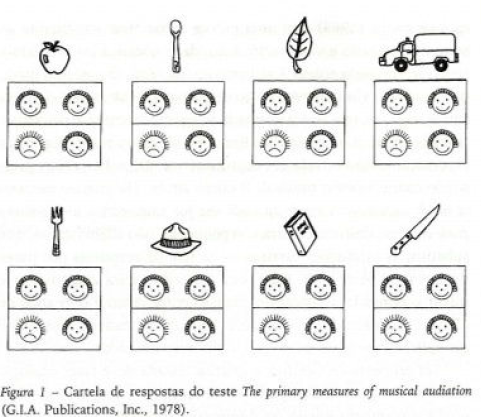 Existe outro teste, destinado especificamente aos estudantes de musica que, além  da aptidão, pressupõem conhecimento musical.
Estes testes acompanhavam a tendência psicológica comportamental da época: medir aspectos cognitivos ou sensoriais baseando-se em critérios objetivos. A psicologia behaviorista não considerava a subjetividade pela impossibilidade de ser medida.
O que se quer determinar através destes testes é a musicalidade do indivíduo, mas a maneira de realizar divide pesquisadores: um grupo avalia pela habilidade do sujeito em diferentes parâmetros, memória tonal, memória rítmica e comparação entre pares de estímulos sonoros. O grupo opositor sustenta que a musicalidade é um processo unitário e que se pode entende-lo através de perceber o fenômeno todo.
Música, psicologia do desenvolvimento epsicologia social
Este grupo preocupa-se em saber se a habilidade musical é geneticamente transmitida ou resultado do ambiente.
Shuter-Dyson e Gabriel (1981) apresentam em seu livro “The psychology of musical ability” uma extensa revisão bibliográfica tratando do desenvolvimento da habilidade musical, da precocidade do talento, da musicalidade em gêmeos, da transmissão da musicalidade e seus efeitos no ambiente familiar e social.
Anne Anastasi (1965) enfatiza que é mais importante saber “como” é transmitida a habilidade do que discutir se determinado comportamento é fruto do ambiente ou de herança.
Entre os fatores herdados, ela cita doenças que os estimulos do ambiente não podem alterar a situação e outros, como a surdez que a sua situação pode ser melhorada. Há também particularidades que podem ajudar numa determinada atividade, como altura para o basquete
Os fatores comportamentais ambientais podem ser: o a determinado grupo social, escolaridade, influência de certas práticas sobre o comportamento apresentado, por exemplo, crianças surradas pelos pais ou problemas de linguagem entre alunos estrangeiros.
Outro campo de pesquisa é o processo de composição, improvisação, execução musical e escuta; temas desenvolvidos por Sloboda em “The musical mind” (1985), David Hargreaves, psicólogo da música de inspiração piagetiana, em “The developmental psychology og music (1986) e Diana Deutsch, em “The psycology of music” (1982).
Esses autores pesquisam crianças em idade pré-escolar, tais como o reconhecimento de parâmetros do som, o desenvolvimento do ouvido absoluto e o início da escrita musical, entre outros.
Hargreaves trabalha com a psicologia social e investiga a relação entre formação do gosto e a classe social.
Inclui-se também a importante contribuição de Gardner (1994), com a sua teoria das inteligências múltiplas, onde resgata o espaço físico da música nas investigações ligadas ao desenvolvimento humano.
A primeira tendência e a comportamentalista com Seashore, Gordon e Bentley. A segunda tendência é a psicologia do desenvolvimento e psicologia social.